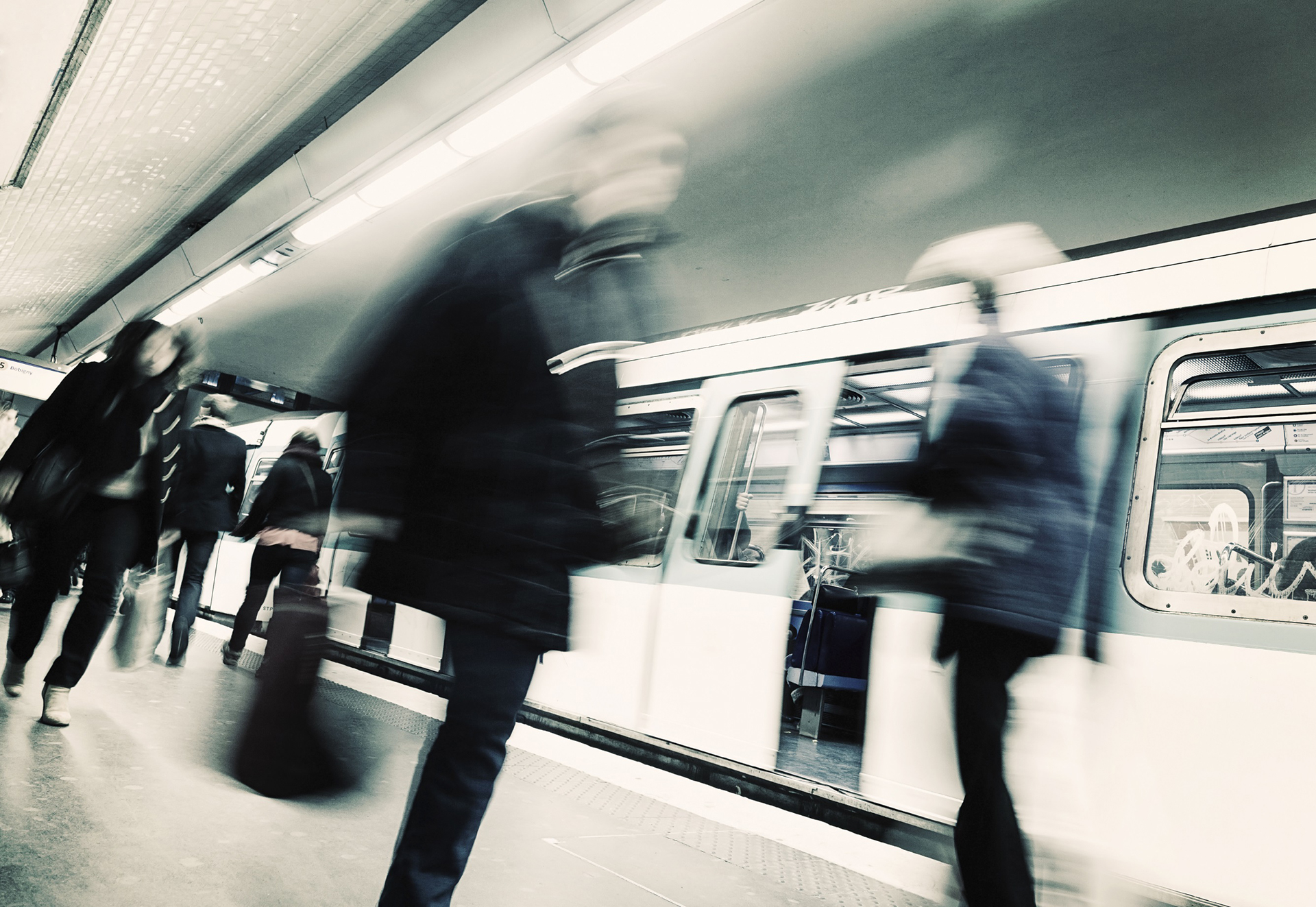 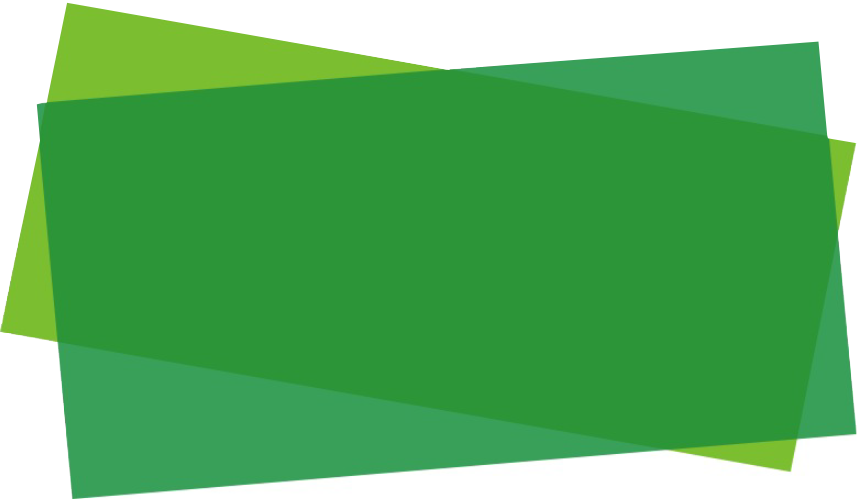 Introduction to Assets
The Handbook of International Public Sector Accounting Pronouncements is the primary authoritative source of international generally accepted accounting principles for public sector entities. 
All information in this presentation is proprietary and copyrighted.
Introduction to Assets
Table of Contents

Assets: Introduction
Property, Plant and Equipment
Intangible Assets
Leases
Service Concession Arrangements
Inventories
Agriculture
Investment Property
Introduction to Assets
Approach to Assets

Definition and recognition
Standards Related to Assets
Property plant and equipment (IPSAS 17)
Borrowing Costs (IPSAS 5)
Leases (IPSAS 13)
Inventories (IPSAS 12)
Intangible Assets (IPSAS 31)
Service Concession Arrangements (IPSAS 32)
Agriculture (IPSAS 27)
Investment Property (IPSAS 16)
Impairment (IPSAS 21 and IPSAS 26)
Introduction to Assets
[Speaker Notes: The material discusses borrowing costs and impairment in the context of property, plant, and equipment. However, the principles also apply to other assets..

The sections on leases and service concession assets discuss liabilities as well as assets. For participants with no experience of accrual accounting, it may be helpful to cover these topics after the general principles of liabilities have been covered.]
Typical public sector assets
Financial assets (monetary assets)
Cash and cash equivalents
Revenues receivable
Loans and advances receivable
Investments and derivatives
Non-financial assets
Physical assets (non-monetary assets)
Inventories
Property, plant and equipment
Intangible assets
Computer software
Introduction to Assets
[Speaker Notes: This list is illustrative only, and not exhaustive – see previous slide for other assets.]
Definition of an Asset

An asset is a resource presently controlled by the entity as a result of a past event.

A resource is an item with service potential or the ability to generate economic benefits. Physical form is not a necessary condition of a resource.
Introduction to Assets
[Speaker Notes: These definitions are contained in the IPSASB’s Conceptual Framework. Slightly different definitions may appear in individual IPSAS. However, when considering the principles of asset recognition, it is good to start with the latest definitions.

When presenting this slide, consider the level of knowledge of the participants. Those who have experience with accrual accounting will find these concepts straightforward, but more explanation may be needed for participants who only have experience of cash accounting:

Resource – physical includes land, buildings, equipment, books, etc. Non-physical resources include licenses, computer software, etc. Service potential is the ability of an item to contribute to the organization’s objectives; it does not need to generate revenue. In some jurisdictions, hospitals will be resources because they can be used to generate revenue as patients are charged. In other jurisdictions, there are no charges and hence no revenue, but the hospital is still a resource because it enables the health ministry or similar organization to meet their objectives.

Control – right to obtain the benefits from the asset, and prevent others from obtaining the benefits.

Past event – this will often be the purchase, a contract or legislation.]
Asset Recognition of Criteria

An item that meets the definition of an asset should be recognized if:

It is probable that any future service potential or economic benefit associated with the asset will flow to the entity; and
The cost or fair value of the item can be measured reliably
Introduction to Assets
[Speaker Notes: Note that fair value as currently defined in IPSAS is not the same as in IFRS 13, although this issue is under consideration as part of the IPSASB’s Measurement project: https://www.ipsasb.org/consultations-projects/measurement]
Is a Road an Asset?

A public sector entity owns and maintains a network of roads in its jurisdiction.

The residents and general public have access to the roads for their general use.

Are the roads an asset of the public sector entity? Why or why not?
Introduction to Assets
[Speaker Notes: Answer:
The answer seems intuitive; however, there is an argument that roads are not assets of the public sector entity because the users of the roads realize the economic benefits embodied in them, not the public sector entity. That is, the financial and non-financial benefit provided by the asset accrues to the wider community. Additionally, the public sector entity cannot restrict access to the asset because, in most cases, residents and the general public have free access.

Roads satisfy the definition of an asset. The roads are resources of the public sector entity that it uses to meet its objectives of providing transportation services. The public sector entity can control access for example, by requiring vehicles to be licensed. It can regulate use of the roads such as placing weight restrictions on vehicles using the roads, etc.]
Is the Convention Center an Asset?

Scenario:
A senior level of government has constructed and maintains a convention center within the boundaries of a local government. The local government benefits from the economic activity generated by the center through increased property assessments and higher tax revenues .

Should the local government  report the convention center as an asset? Why or why not?
Introduction to Assets
[Speaker Notes: Answer:
The convention center fails the test of being an asset of the local government. The local government does not control the benefits that may be derived from the convention center. It does not have rights or other access to determine the nature and manner of use of the convention center to meet its objectives. The senior level of government controls the access to the asset. It determines the operating policies of the convention center. For example, it can set the fees for use and determine to whom it will lease the facilities.]
Decision Tree
No
Do not recognize
Does the item meet definition of asset?
Yes
Monetary
Financial Instrument
(IPSAS 28,29/41 and 30)
Is it monetary or non-monetary?
Non-monetary
Tangible
Intangible (IPSAS 31)
(examples)
Agricultural (IPSAS 27)
Property, plant and equipment (IPSAS 17)
Investment Property (IPSAS 16)
Inventory (IPSAS 12)
Introduction to Assets
[Speaker Notes: See the Assets module for further details (page 9)]
Valuation Options on Initial Recognition

Property, plant and equipment at cost or fair value
If historic cost chosen, if available use it
If not, must use alternative valuation methods
Historical cost less residual value is amortized from the date of acquisition
External auditors should be consulted on whatever method is chosen
Introduction to Assets
[Speaker Notes: Assets are usually recognized at cost on initial recognition. This may be difficult for entities that are implementing IPSAS for the first time. IPSAS 33, which is discussed in a separate module, permits the use of fair value (at the time the asset is recognized) as a deemed cost.

If a historical cost is available, it should be used, but the carrying amount of the asset should reflect depreciation or amortization from the date of the acquisition of the asset until its recognition (and will continue to be depreciated thereafter).]
Questions and Discussion
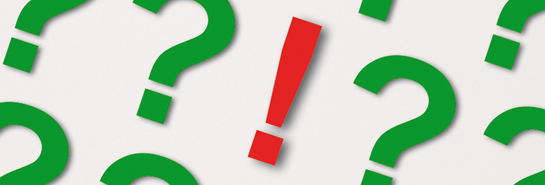 Visit the IPSASB webpage http://www.ipsasb.org
Introduction to Assets